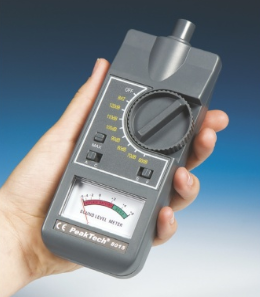 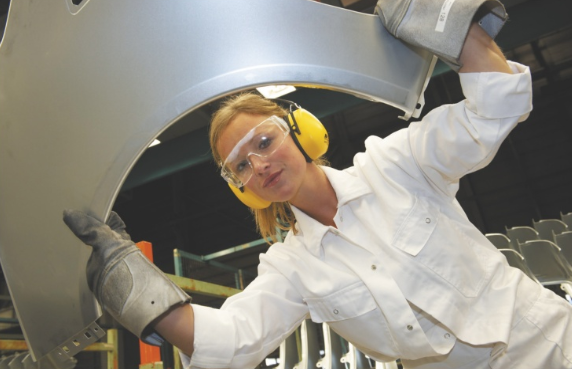 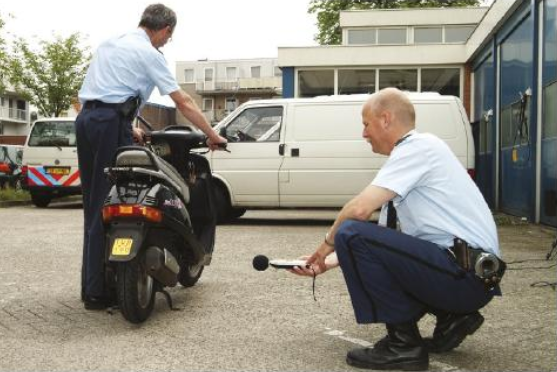 Hoofdstuk 7Geluid
7.5 Geluid-hinder
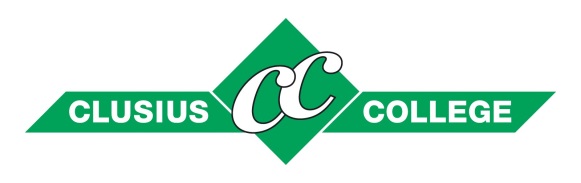 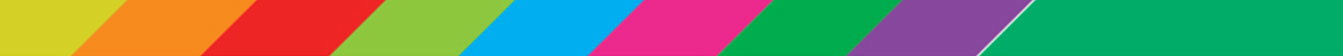 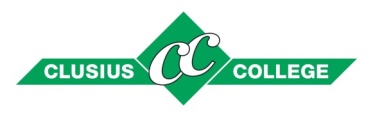 §7.5 Geluid-hinder
Doelen:
Je kunt uitleggen wat een verandering van de geluid-sterkte betekent voor de volume van het geluid
Je kunt uitleggen waar een decibelmeter voor wordt gebruikt
Je kunt het verschil uitleggen tussen de gehoordrempel en de pijngrens van geluid
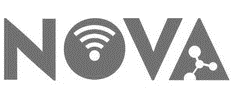 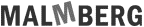 7.5 Geluid-hinder
Hard en zacht geluid
Hoe hard of zacht het geluid is kun je zelf regelen  volume harder of zachter zetten
Ander woord voor volume  geluid-sterkte
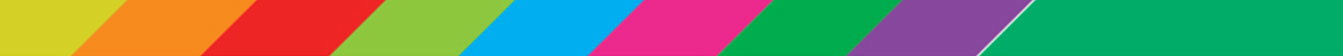 7.5 Geluid-hinder
Lees blz. 131

Maak opdracht 32 t/m 40
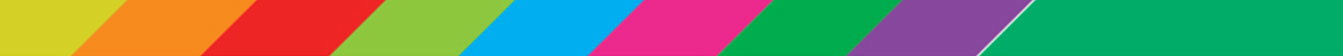 7.5 Geluid-hinder
De decibel-meter
Eenheid van geluid-sterkte is decibel
Het geluid van een scooter mag niet meer zijn dan 97 decibel
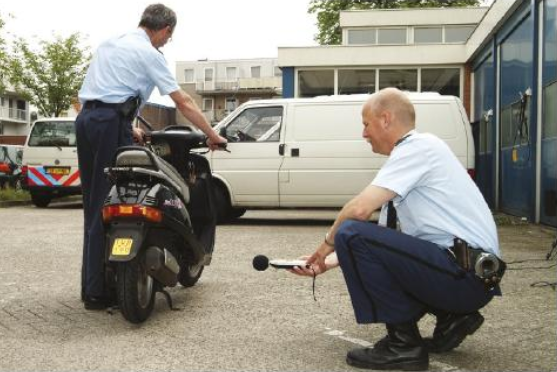 op een vaste afstand van de uitlaat meten
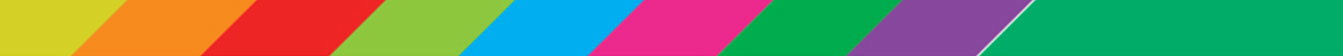 7.5 Geluid-hinder
De decibel-meter
Geluid-sterkte kan wordengemeten met een decibel-meter
Decibel = dB

Schaal-instellingen:
Lo  ‘Low’ voor zachte geluiden
Hi  ‘High’ voor harde geluiden
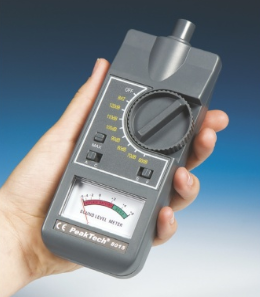 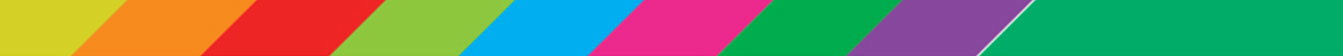 7.5 Geluid-hinder
Lees blz. 133 en 134

Maak opdracht 41 t/m 47
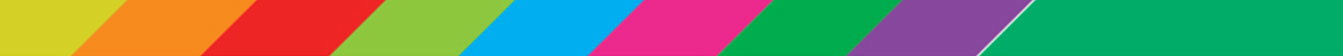 7.5 Geluid-hinder
Gehoordrempel en pijngrens
Geluidssterkte waarbij je het geluid net begint te horen  gehoordrempel
Is niet voor iedereen hetzelfde!

Geluidssterkte waarbij je oren pijn beginnen te doen  pijngrens
Je hoort dus nog wel geluid, maar het doet zeer aan je oren!
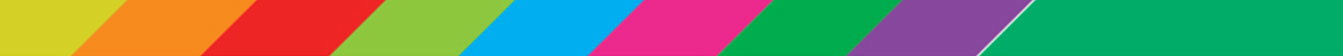 7.5 Geluid-hinder
Gehoor-schade
Veel of vaak naar (te) hard geluid luisteren  schade aan je gehoor
Dat wordt nooit meer beter!

Machines en apparaten ineen bedrijf maken veelgeluid  gehoor-beschermers dragen
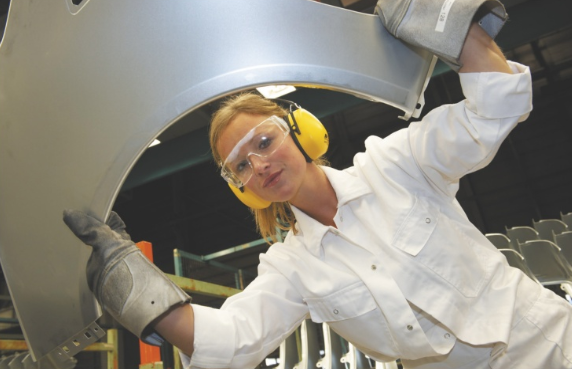 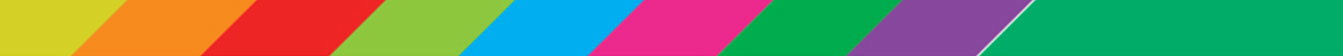 7.5 Geluid-hinder
Lees blz. 136, 139 en 140

Maak opdracht 48 t/m 55
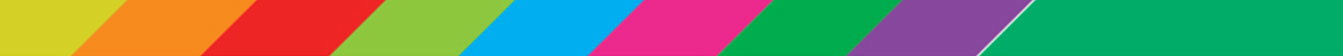 7.5 Geluid-hinder
Geluid-hinder
Geluid dat niet schadelijk is, kan nog wel vervelend zijn  geluid-hinder
Problemen met slapen  slecht voor gezondheid

Maatregelen:
Fluister-asfalt
Nieuwe banden
Geluidswal of -scherm
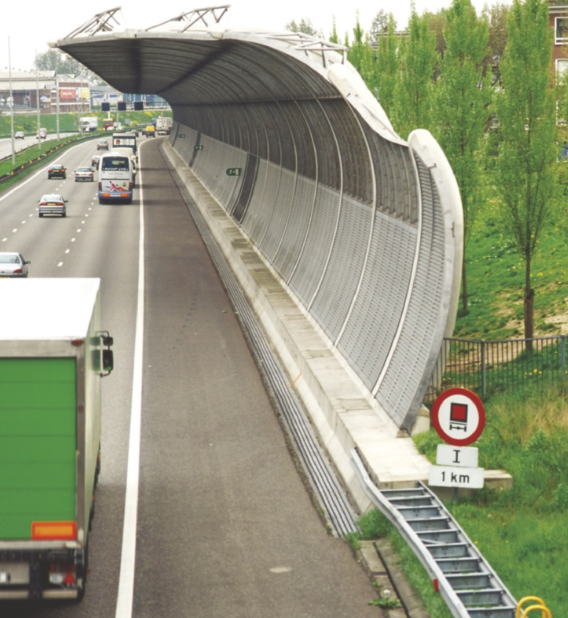 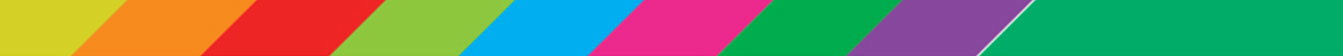 7.5 Geluid-hinder
Lees blz. 145

Maak opdracht 56 t/m 61
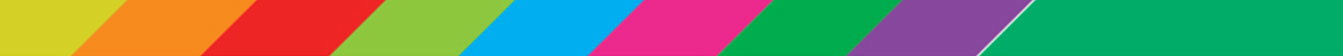 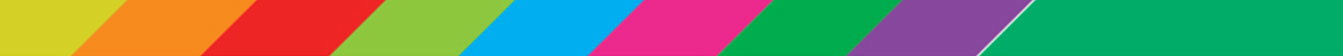